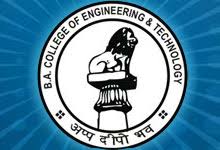 B.A.COLLEGE OF ENGINEERING & TECHNOLOGYGhutia, Dist.East Singhbhum, JharkhandApproved By AICTE & Affiliated  to Jharkhand University of TechnologyWEBINAR  ON“RENEWABLE ENERGY-INDIAN SCENARIO”ON THE OCCASION OF “WILLIAM THOMSON”BIRTHDAY
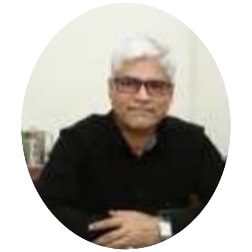 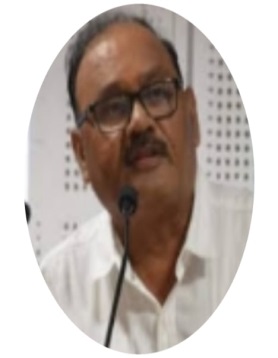 CHIEF GUEST & SPEAKER
DR.P.K.MISHRA
VICE CHANCELLOR,
JHARKHAND UNIVERSITY OF TECHNOLOGY
GUEST OF HONOUR
DR.SHIO KUMAR SINGH
CHAIRMAN,BACET,JHARKHAND
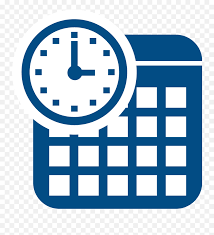 DATE: SATURDAY 26TH  JUNE 2021 
TIME: 11:30 AM ONWARDS
Link To Join (GOOGLE MEET)
https://meet.google.com/asf-jnom-uiw
ORGANIZED BY
DEPARTEMENT OF ELECTRICAL & ELECTRONICS ENGINEERING BACET,JAMSHEDPUR
Free Registration for All & E-Certificate will be provided for all active participants
(If  you  have  any queries feel free to contact : E-Mail : hod.eee.bacet@gmail.com  or 7488689290)